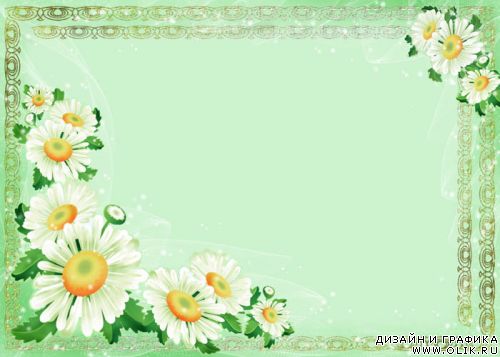 Общеобразовательная средняя школа №8 им. Узакбая Абдукаимова Ленинского района г. Бишкек
Историческая справка
Тип учреждения            общеобразовательная                                          	                              школа
Форма обучения           дневная
Язык обучения              русский и    
                                       кыргызский 
Год основания              1924 – старое здание 
                                       1977 – новое здание  
Юридический адрес     ул. М.Гвардия 8
Проектная мощность:  640
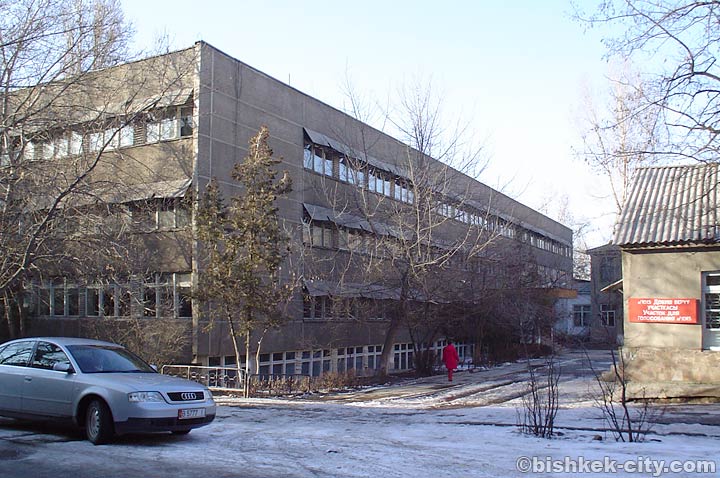 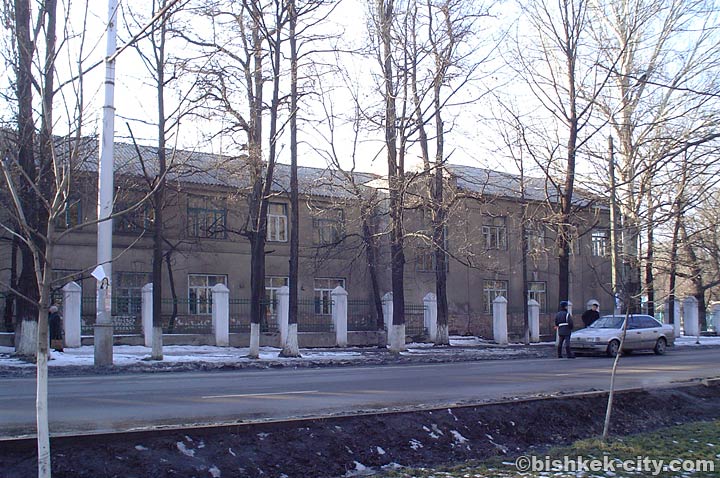 2008 – 2010 гг
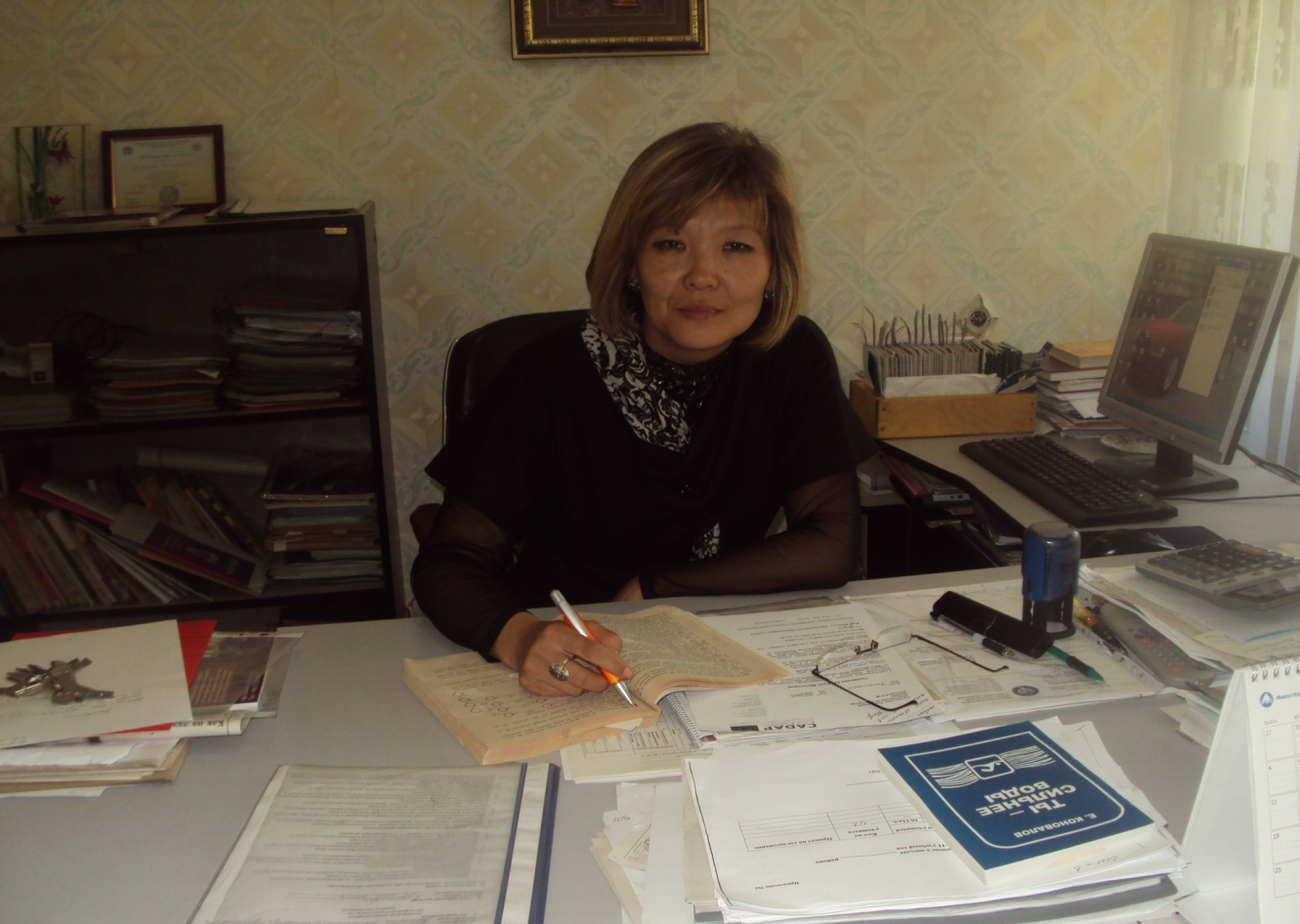 С 2008 года руководит школой 
Ем Любовь Михайловна
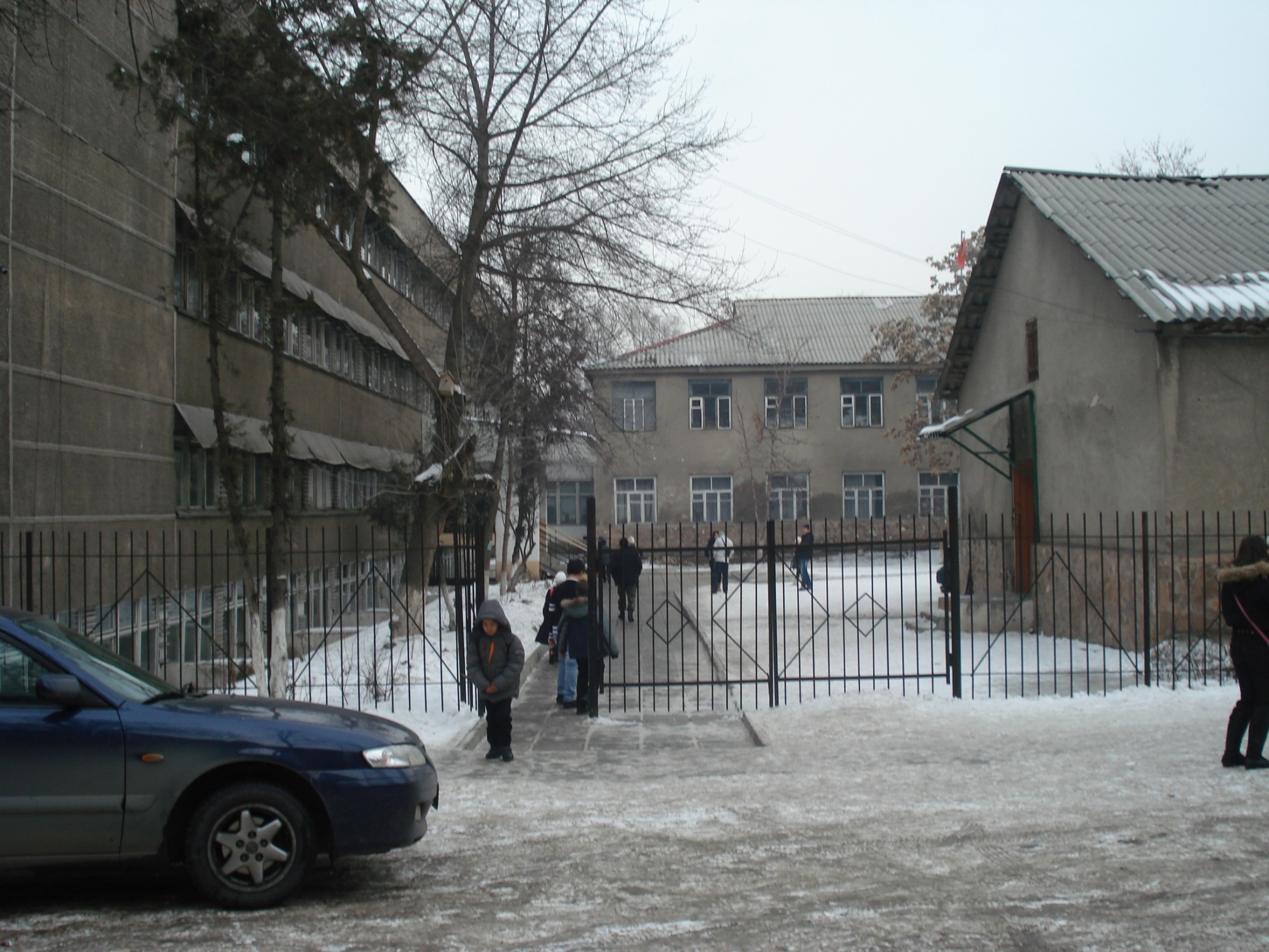 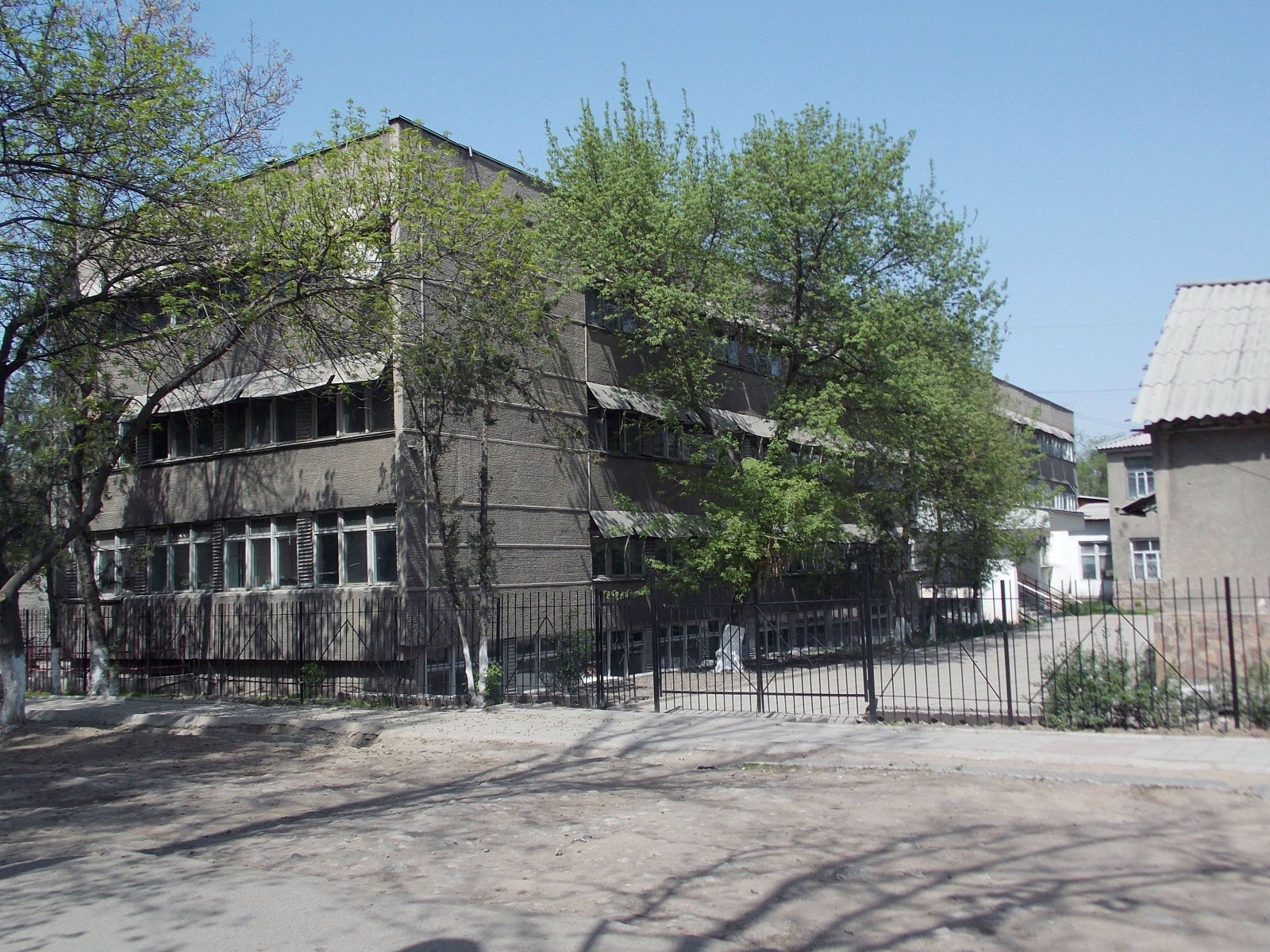 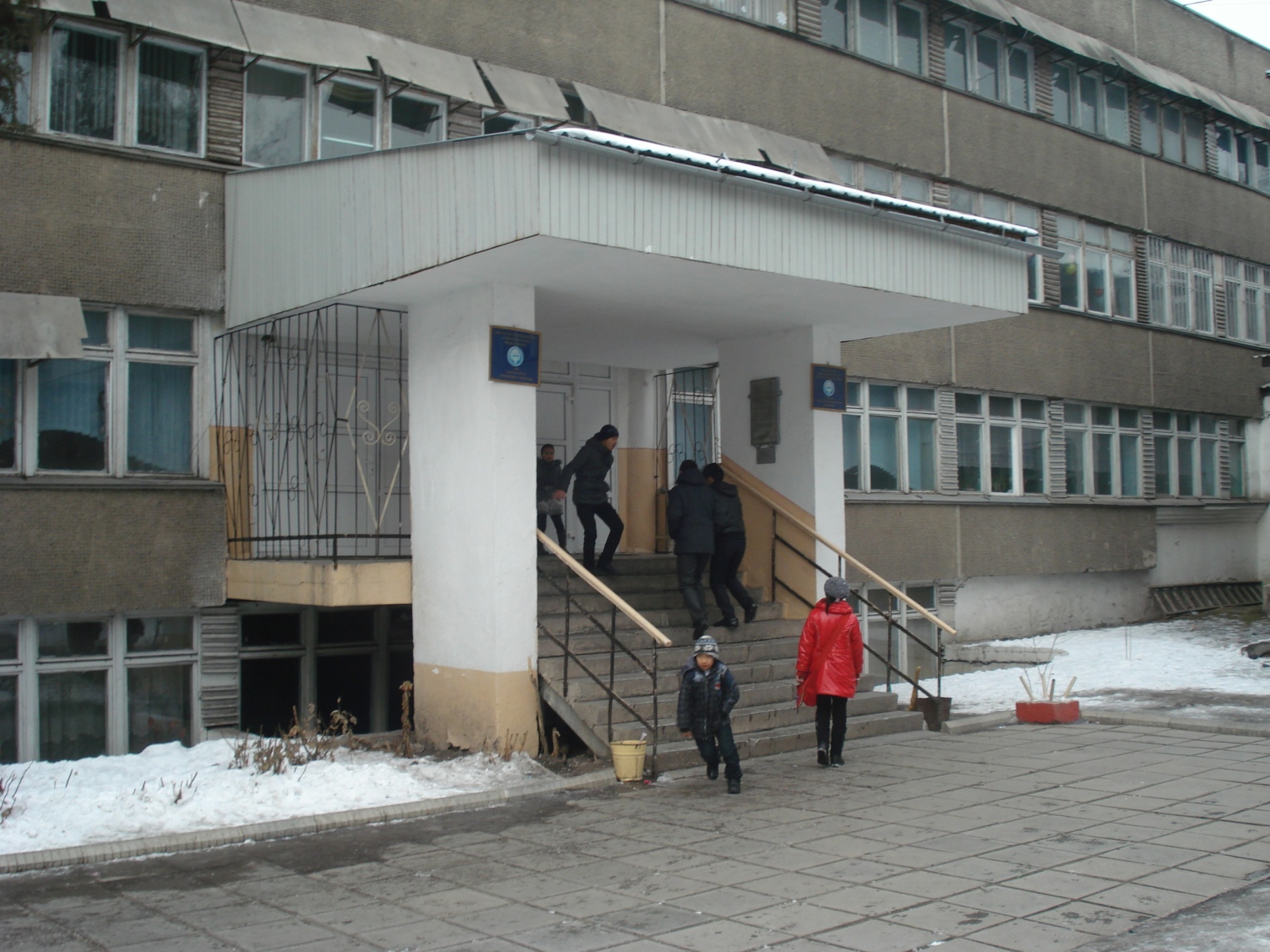 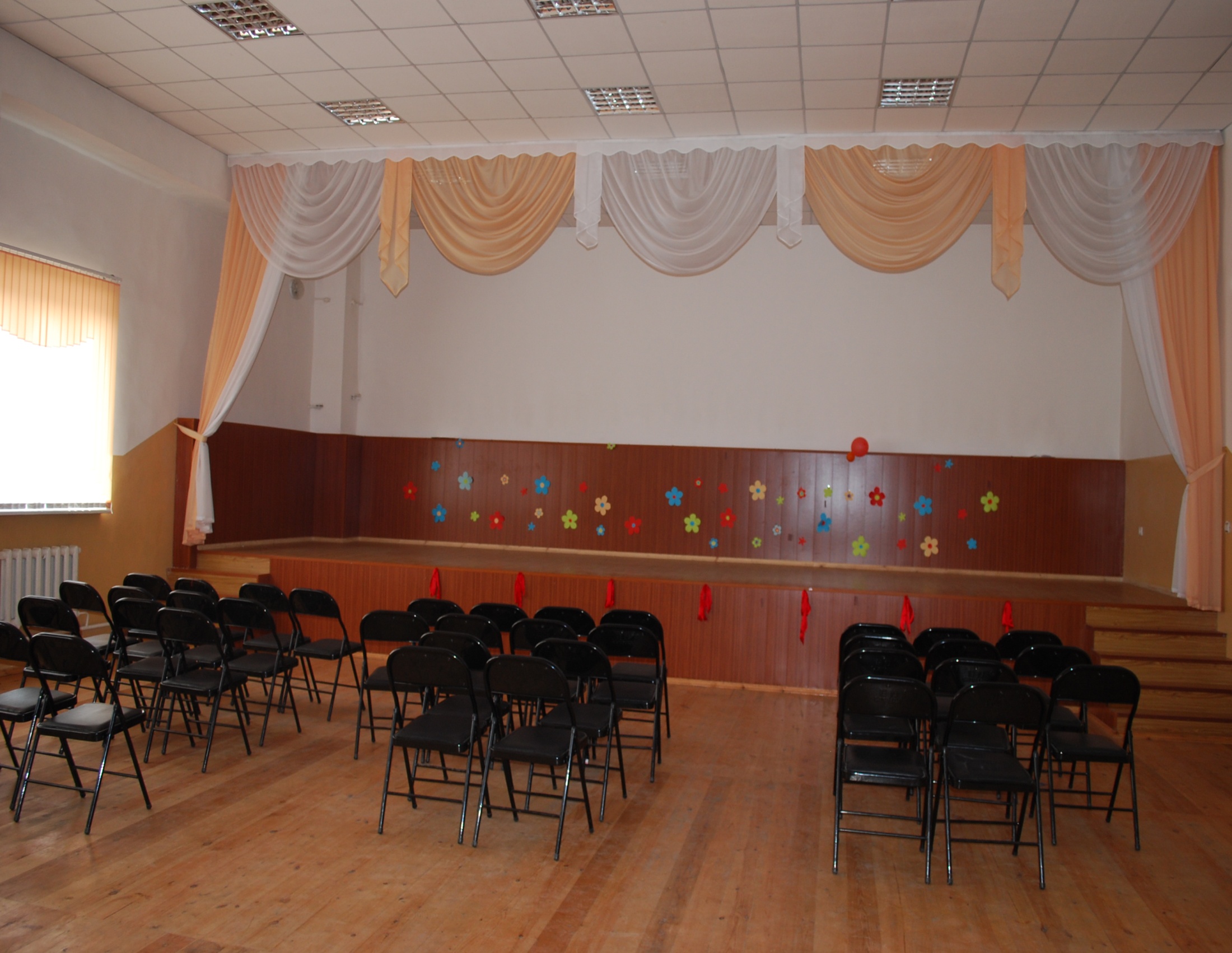 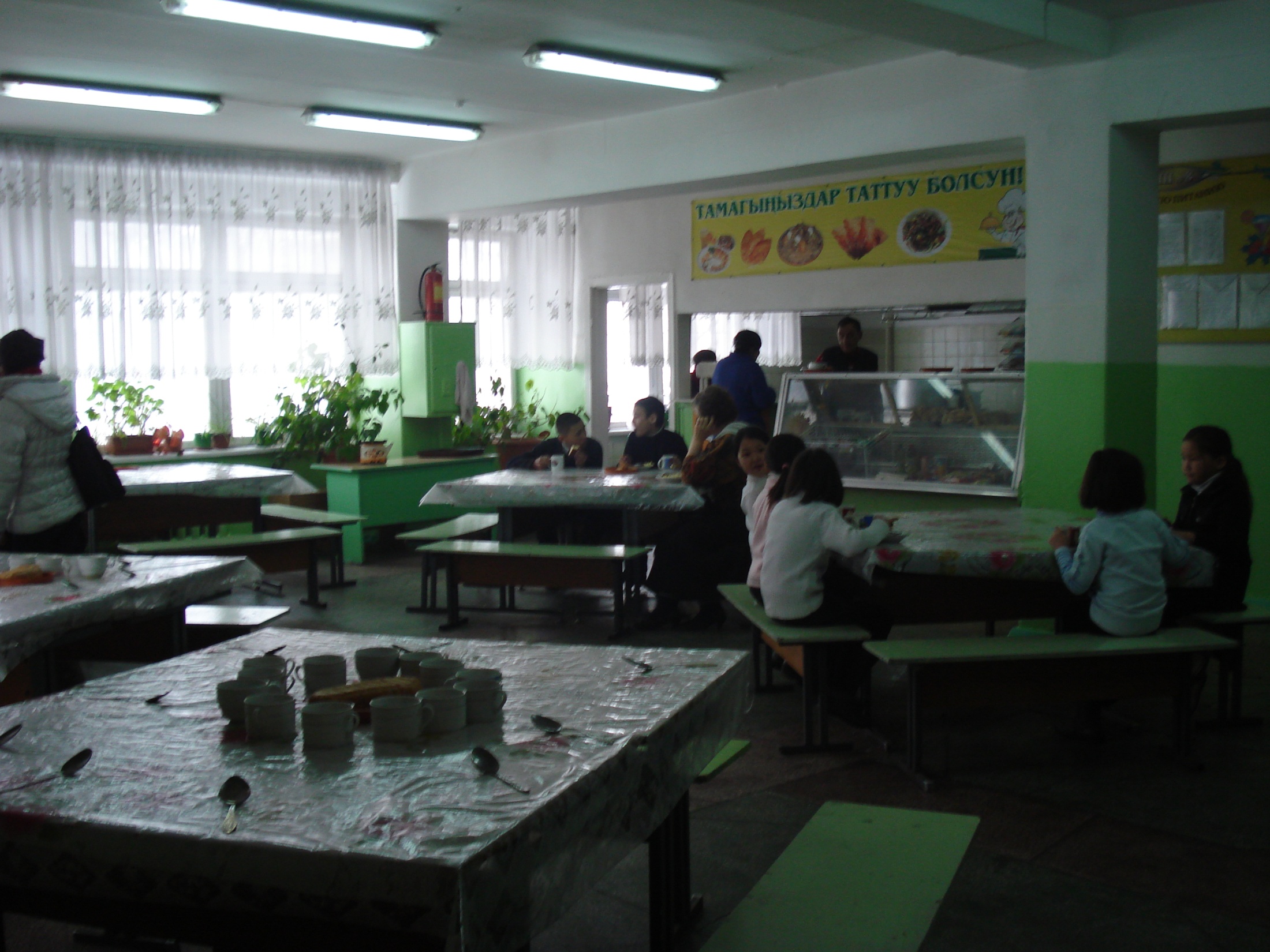 2011 - 2013 гг
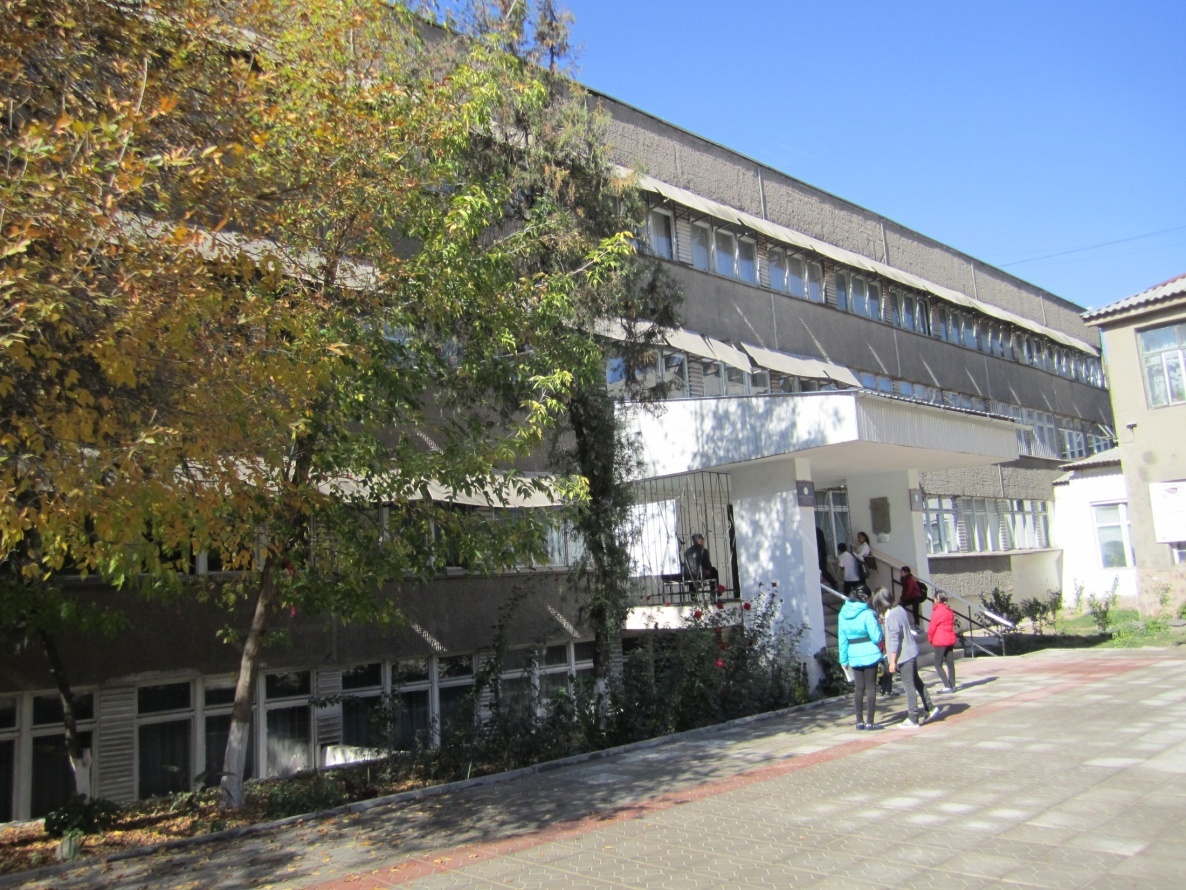 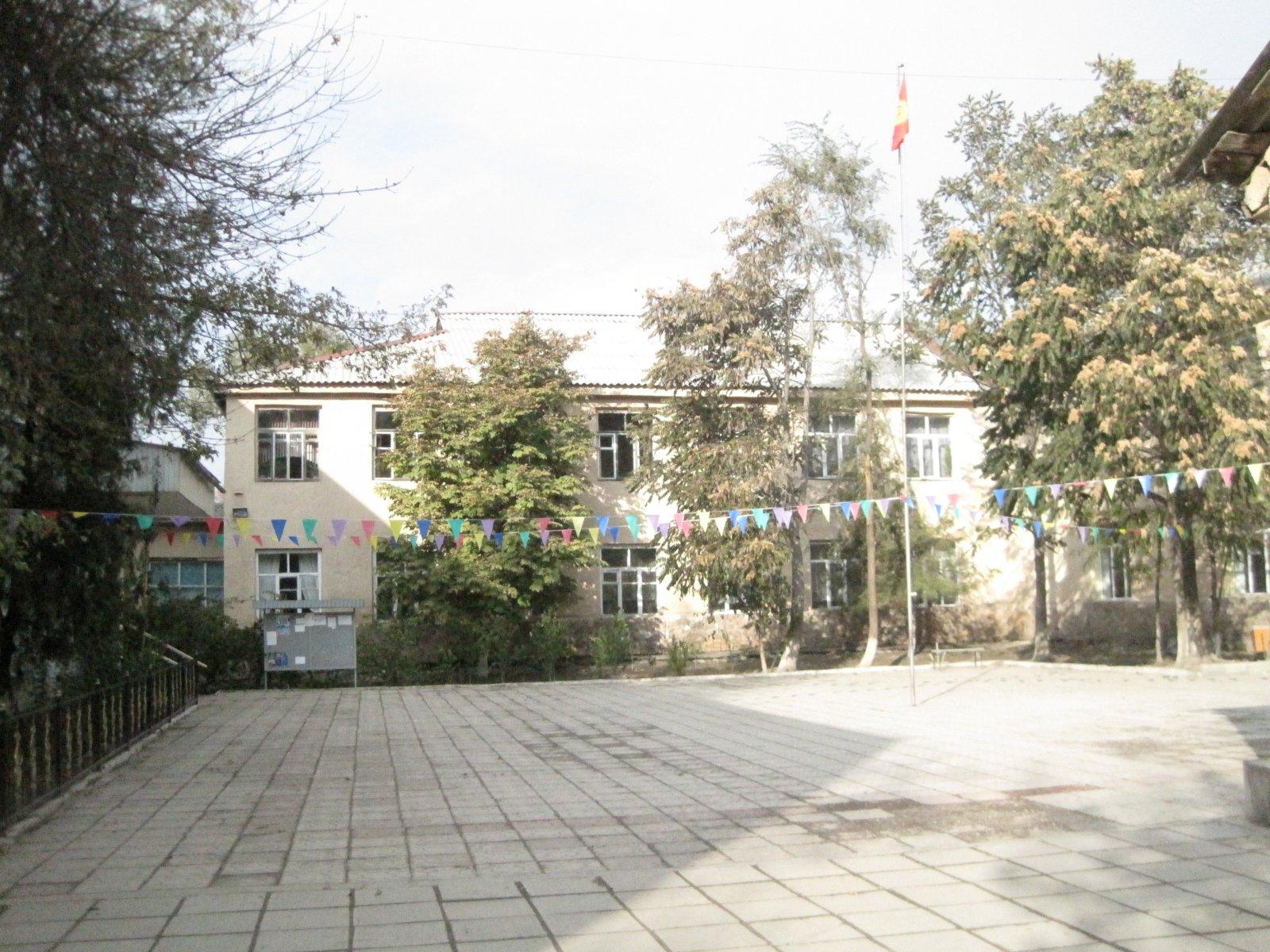 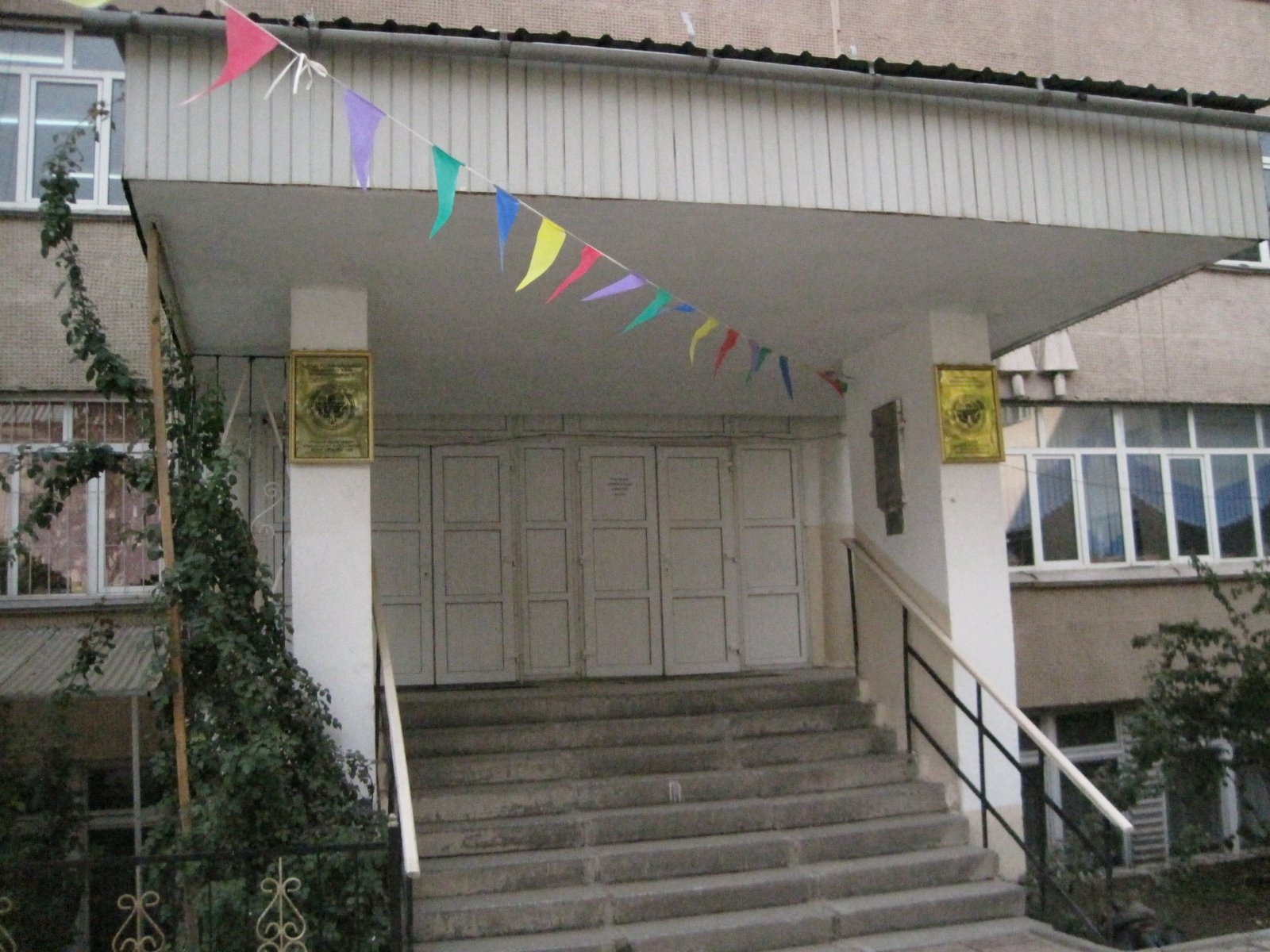 2014 - 2019 гг
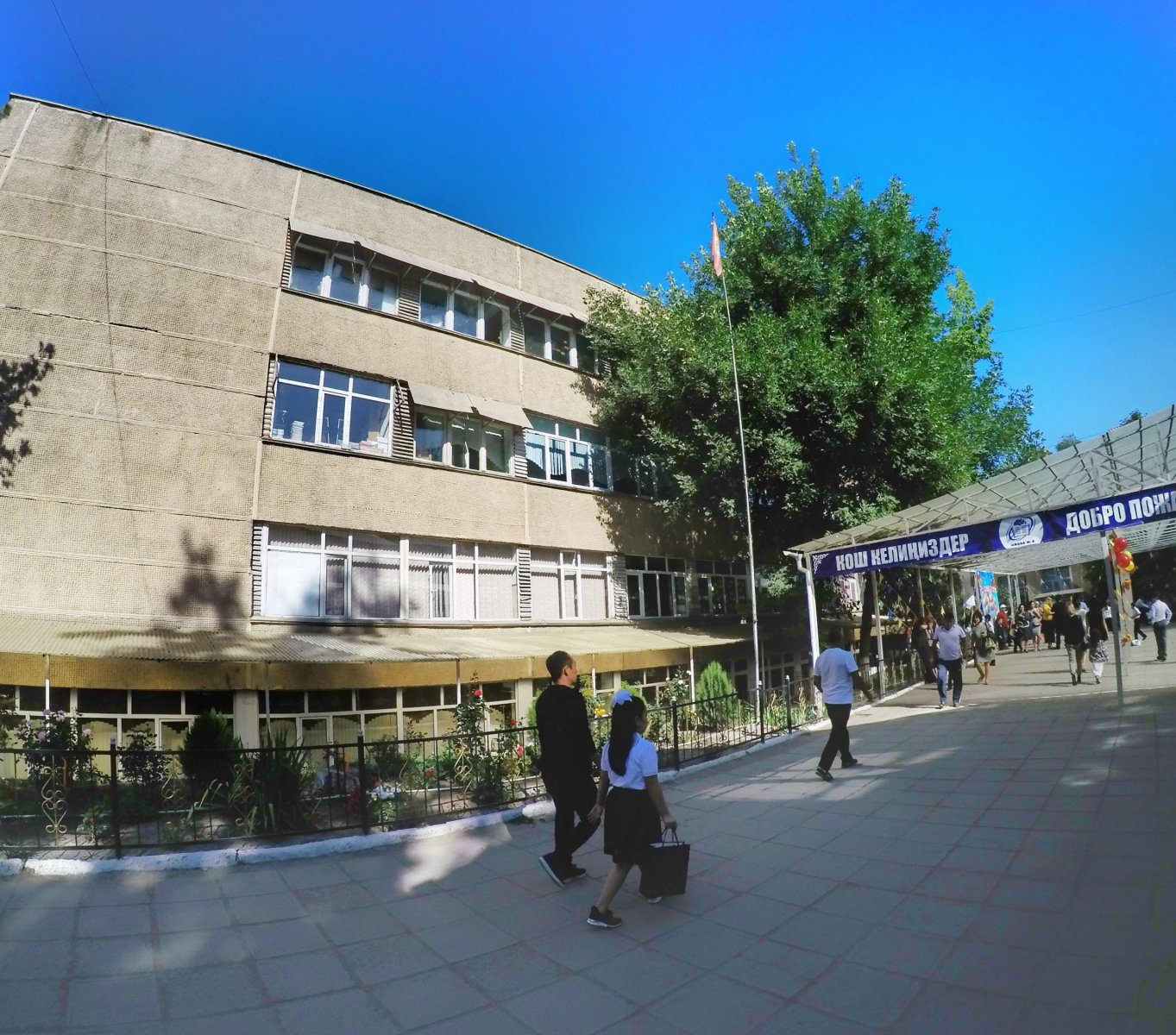 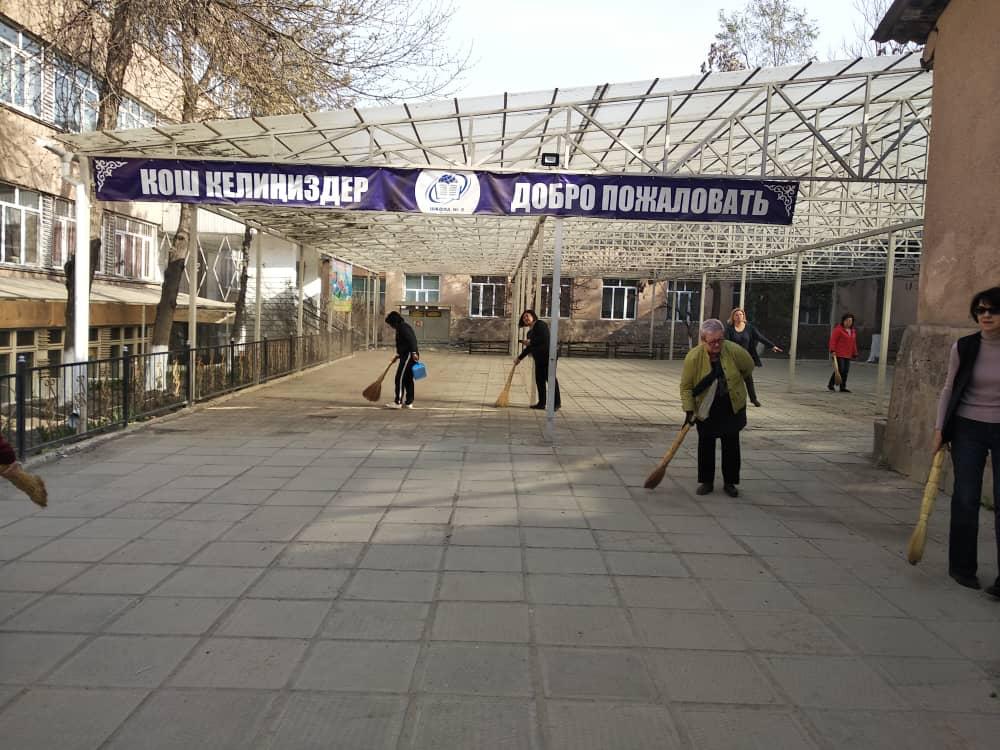 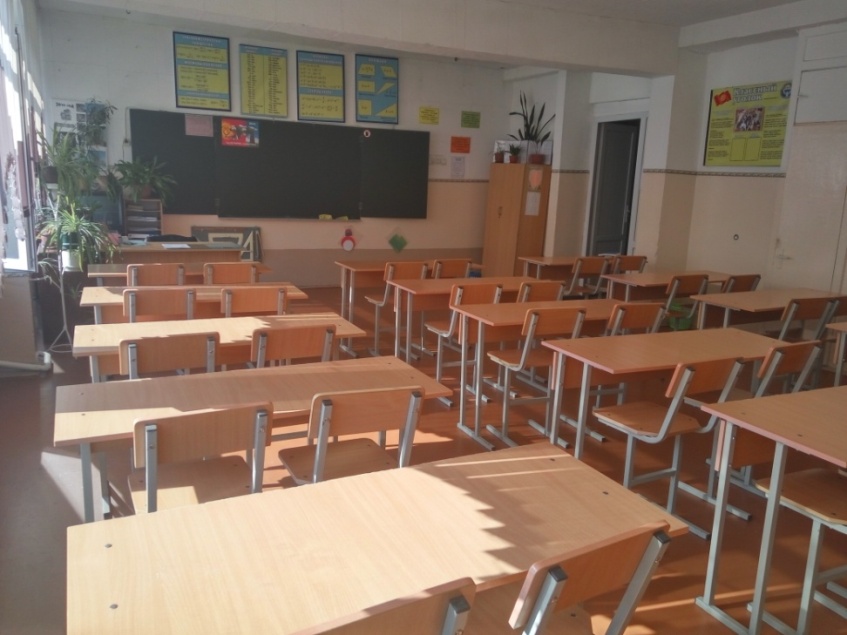 Кабинет математики
Кабинет географии
Танцевальный зал
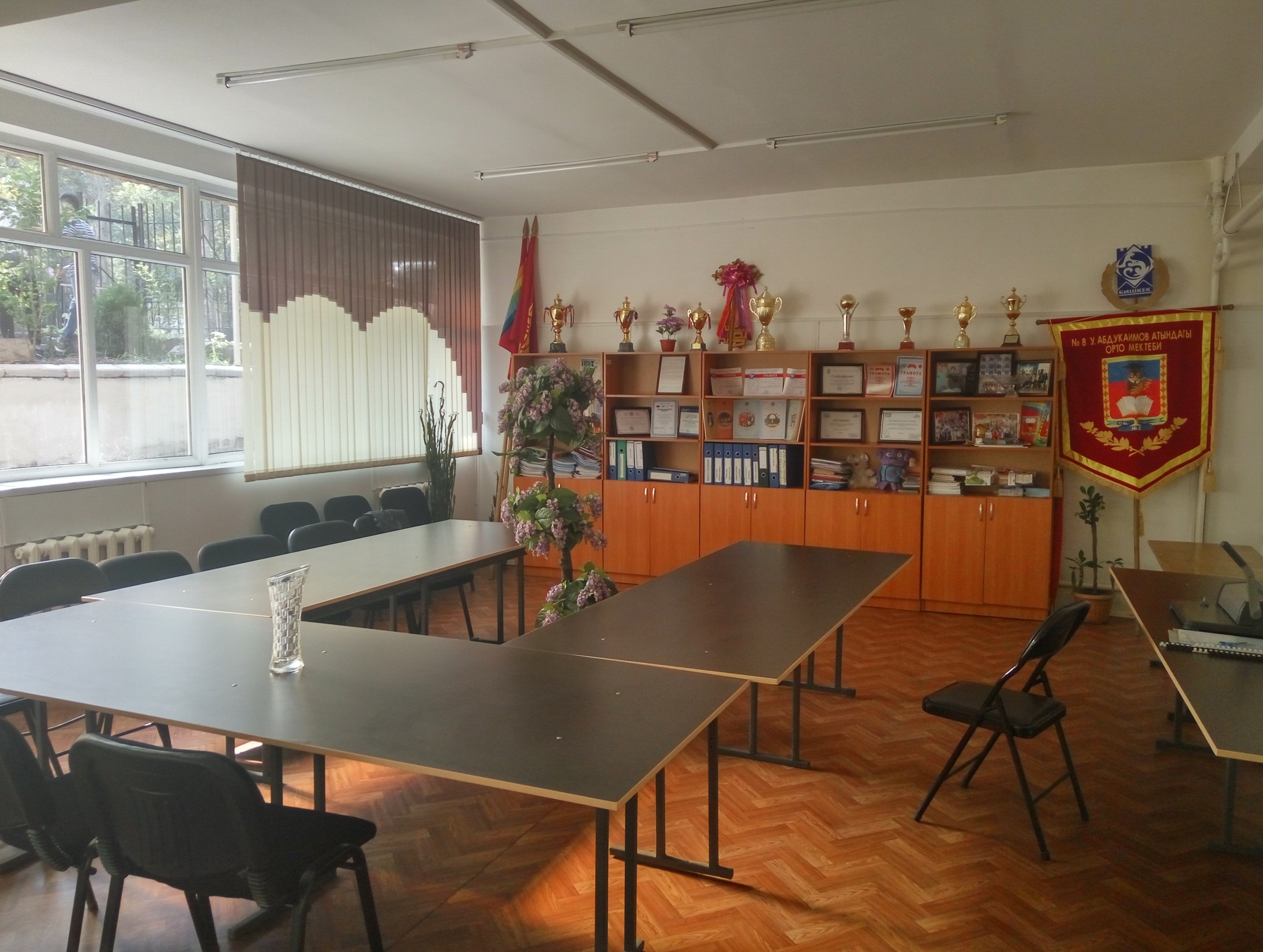 Ресурсный центр
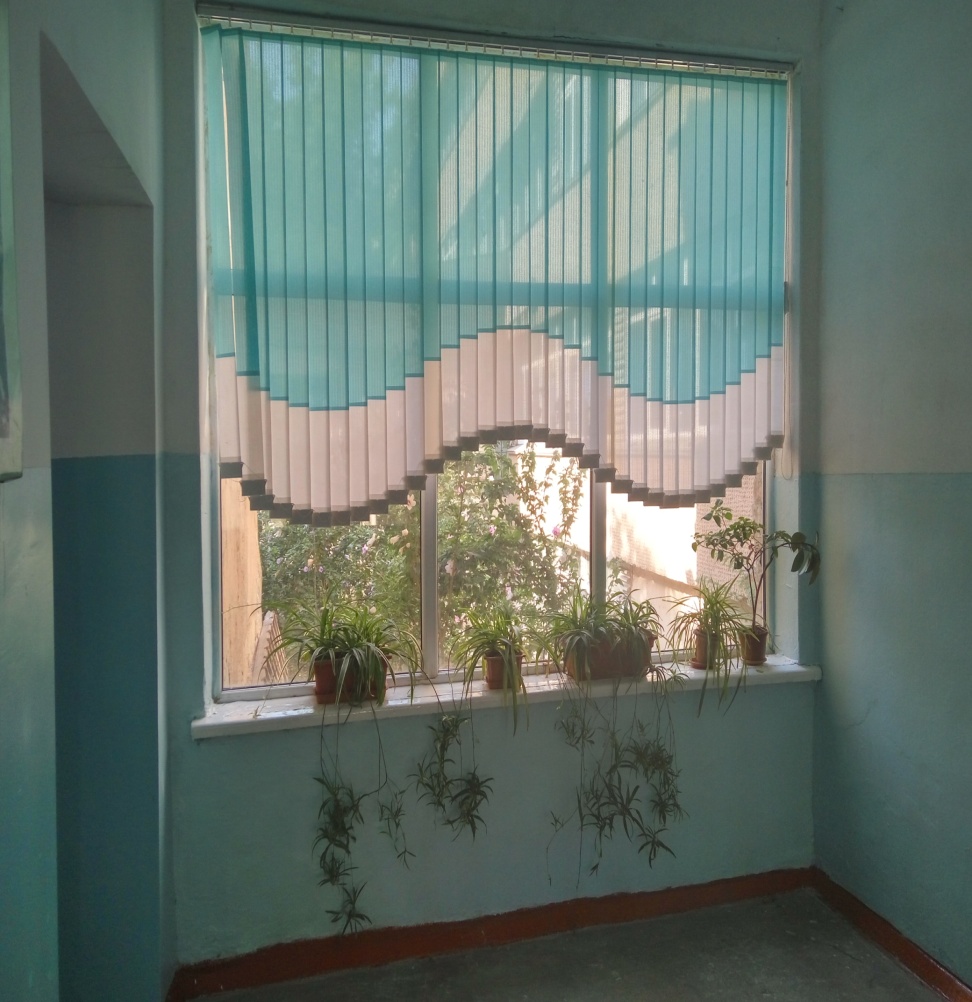 Коридор начальной школы
Коридор начальной школы
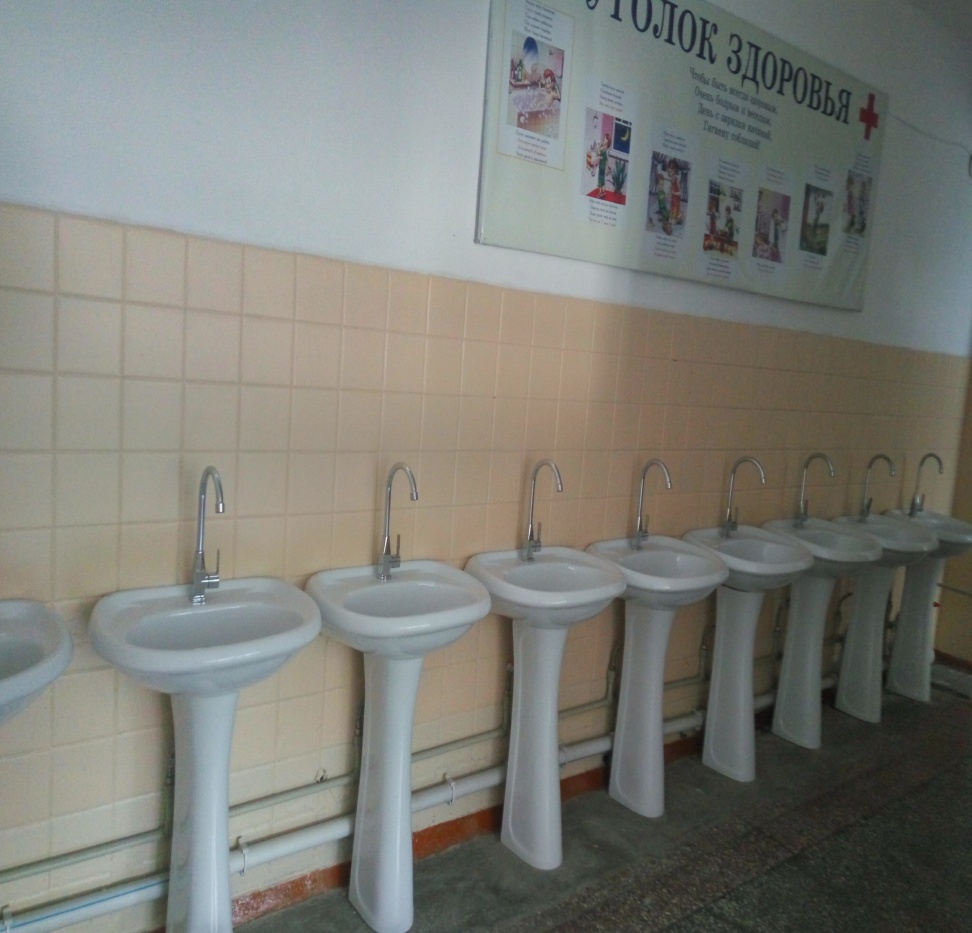 Раковины возле столовой
Окна возле столовой
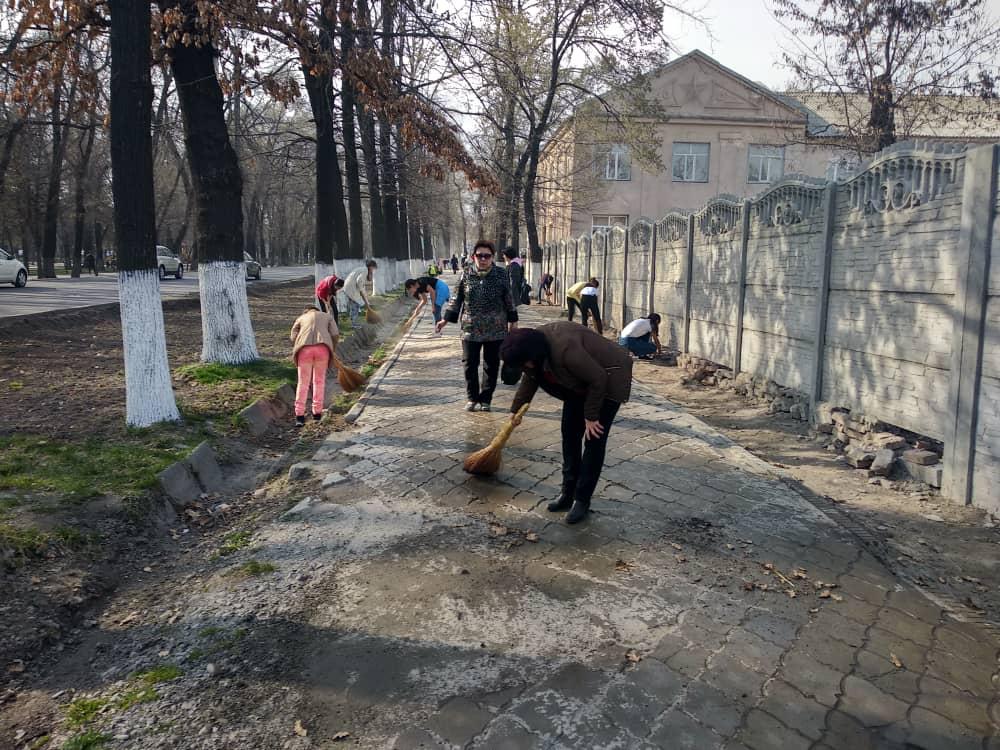 Достраиваем забор
Новая брусчатка
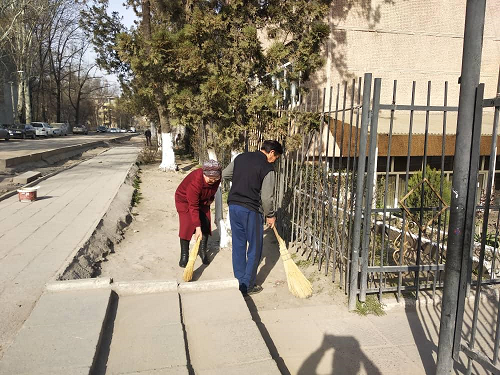 Наши сотрудники на субботниках
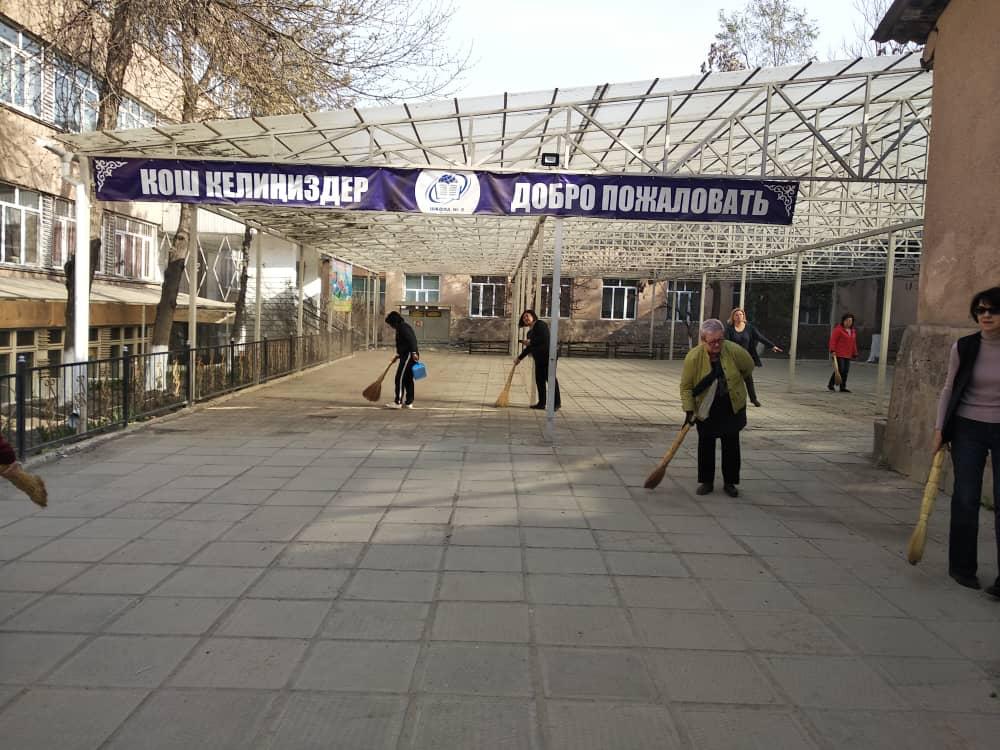 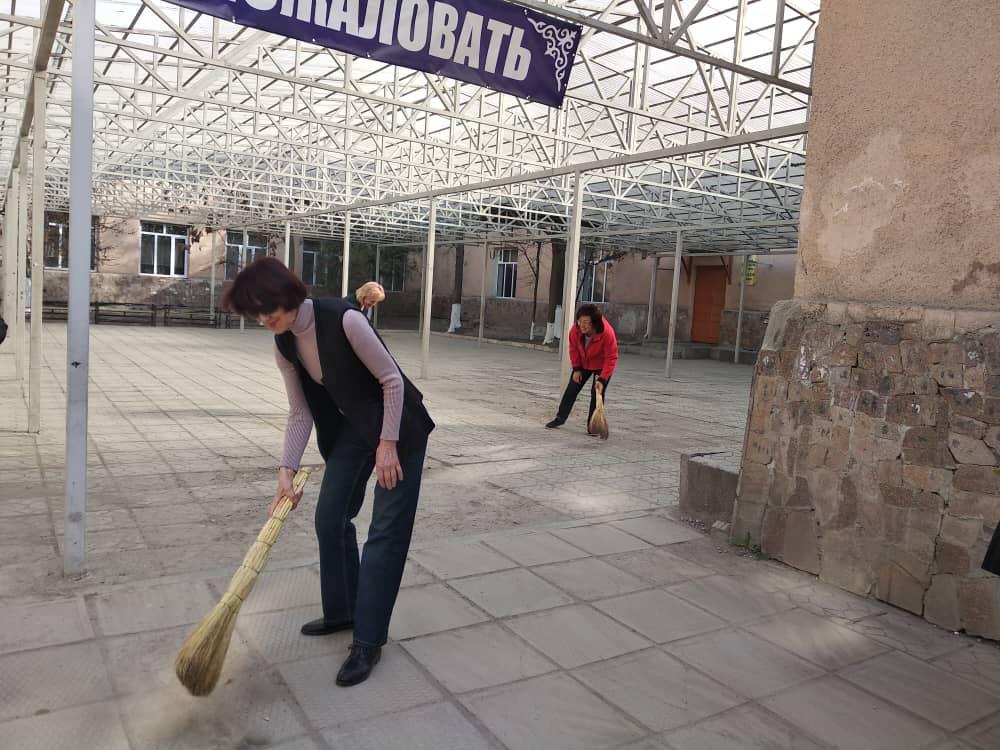 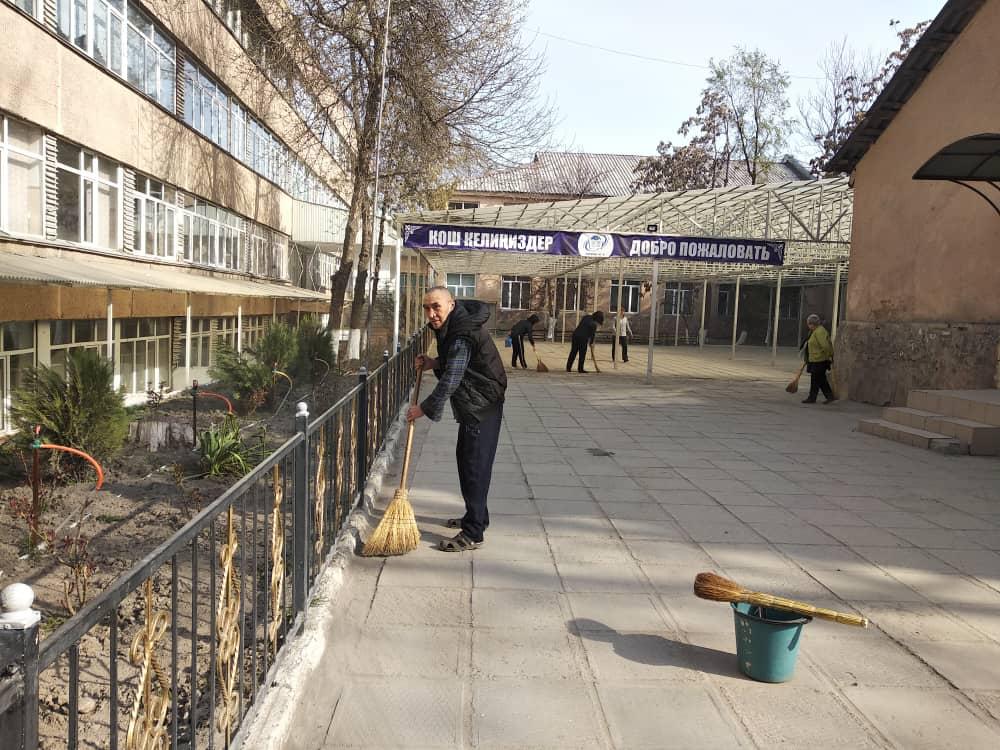 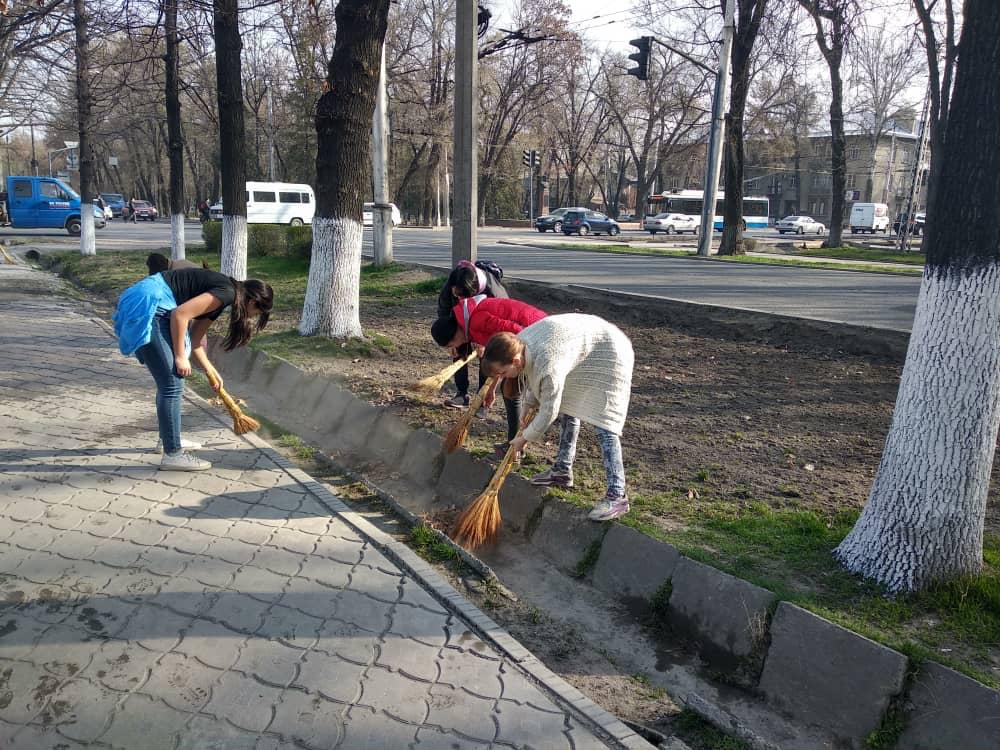 Дети тоже помогают
В  нашей школе  учится много детей. 
У  всех разные вкусы, взгляды. 
	Для каждого, мы учителя, стараемся сделать что-то хорошее.
	Помогают в обновлении и становлении школы – РОДИТЕЛИ. 
	Хочется сказать ОГРОМНОЕ СПАСИБО тем родителям, которые оказывали и оказывают помощь. Именно они помогли нам стать лучше. 
Именно с их поддержки  наша школа стала краше, теплее и практически оснащена оборудованием. 

У нас есть куда расти.
И если нам будут помогать, мы можем стать еще лучше…
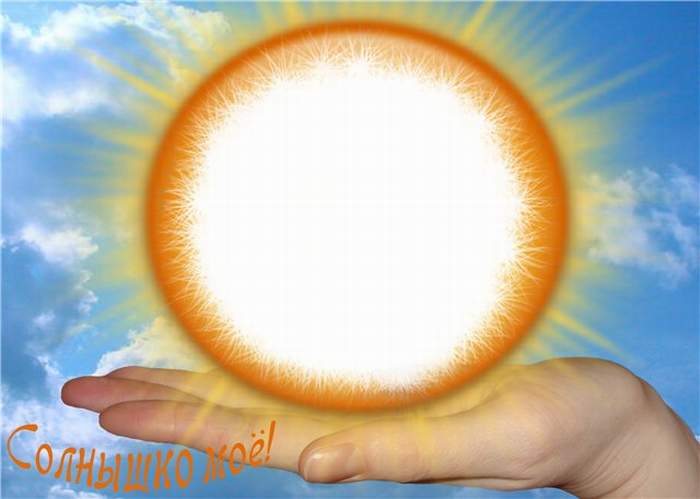 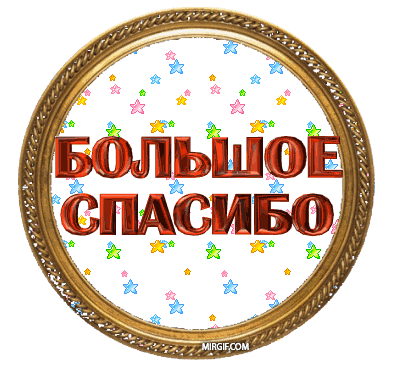